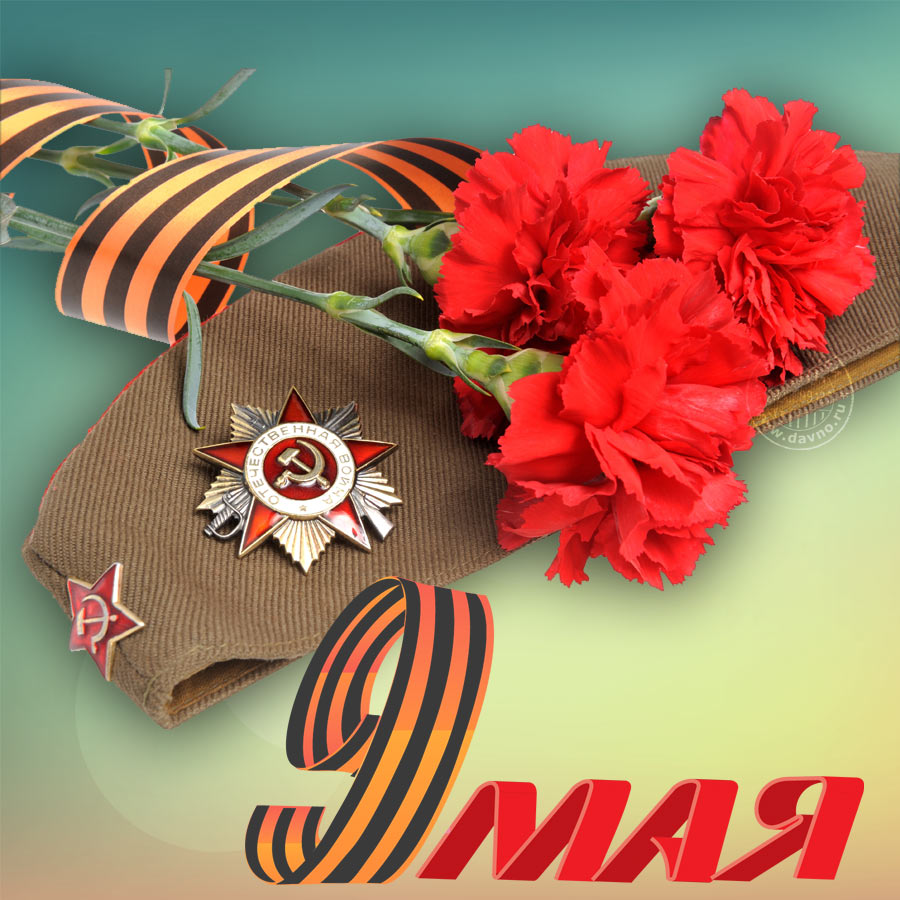 День Победы
МДОУ Детский сад № 55

Подготовила
 воспитатель группы «Росинка»
Еремеева Л. Б.
Детство! Прекрасная, беззаботная пора! Мирное небо над головой. И ты не знаешь, что такое страх!
Пусть небо будет голубым,Пусть в небе не клубится дым,Пусть пушки грозные молчатИ пулеметы не строчат,Чтоб жили люди, города…Мир нужен на земле всегда!
В 4 часа утра, когда народ еще спал, немецко-фашистская Германия без объявления войны напала на нашу страну.
Фашисты бомбили города и порты, аэродромы и железнодорожные станции. Бомбы сыпались на детские сады, больницы и жилые дома.
Вся огромная страна поднялась на борьбу с врагом.
Жены провожали на войну мужей, матери – сыновей.
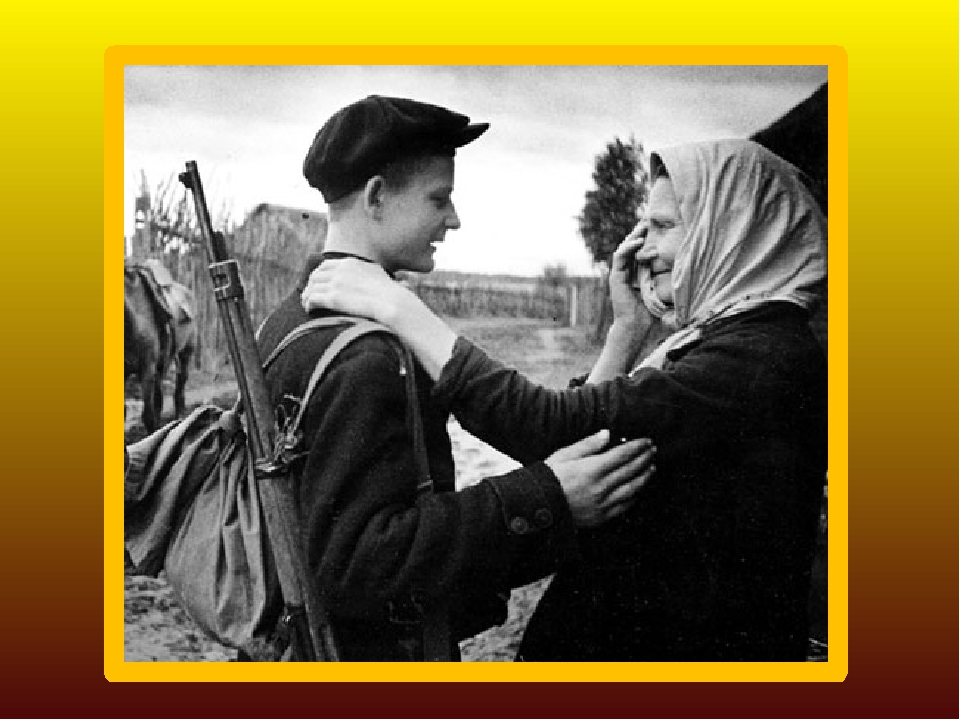 Солдаты защищали Родину.
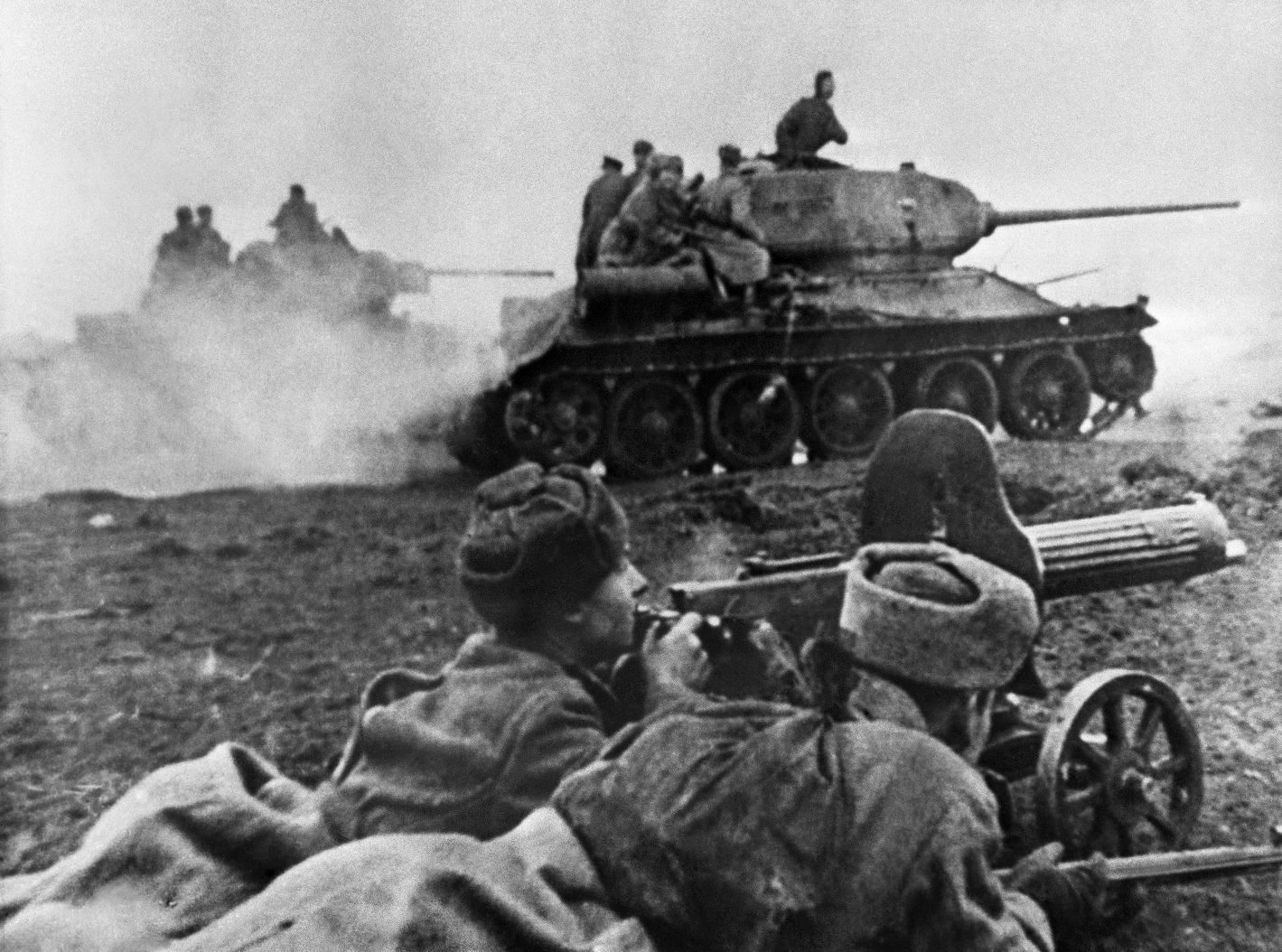 А женщины, старики и дети трудились в тылу. Каждый делал все, что мог.
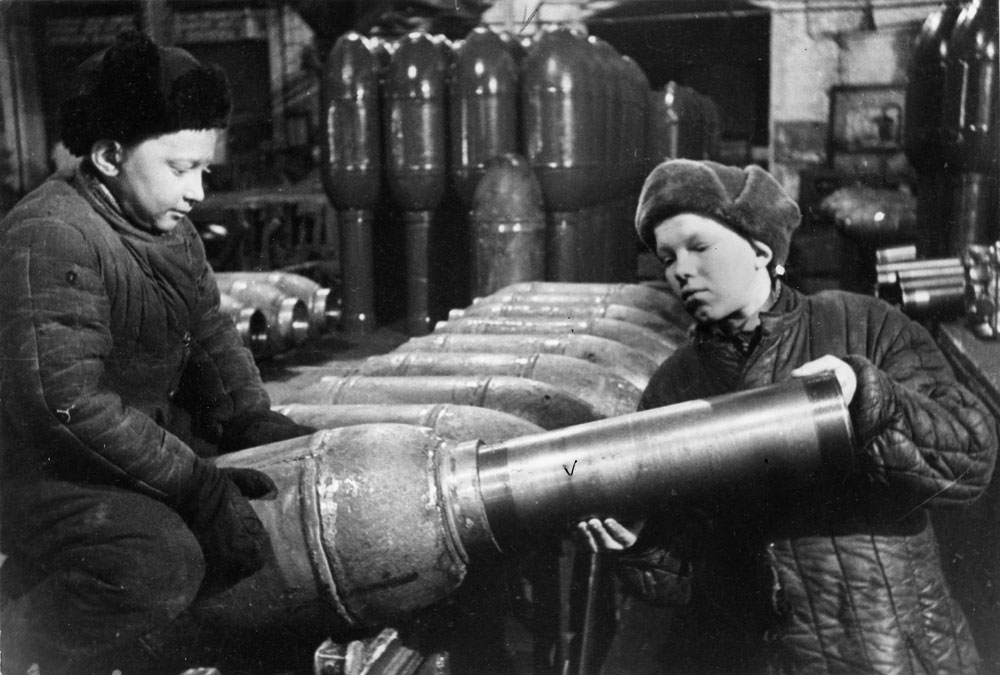 Четыре года 1941-1945 длилась кровопролитная война
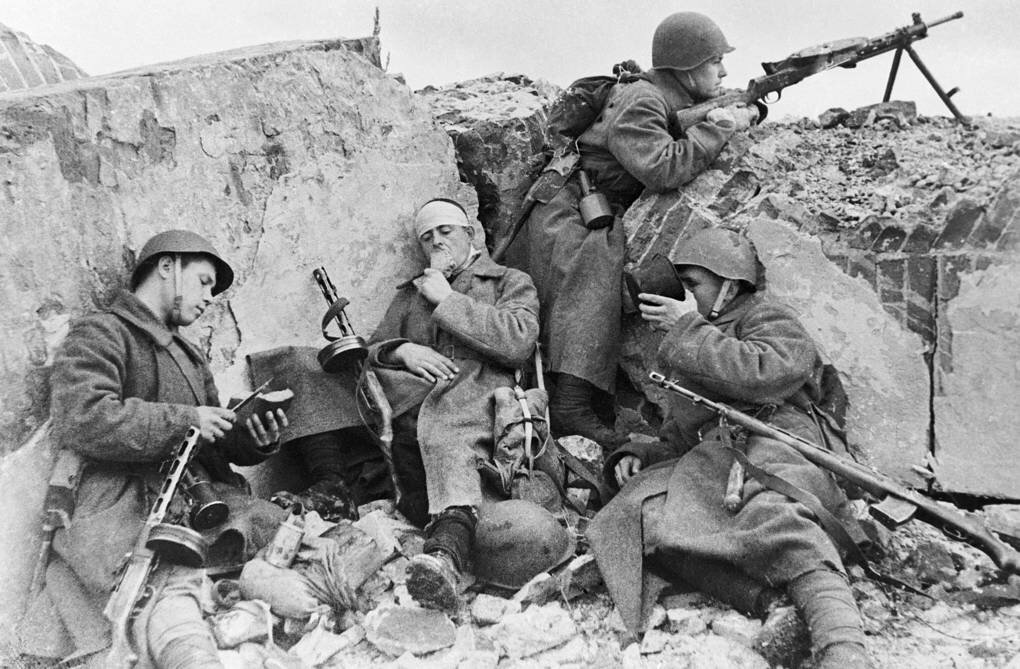 Солдаты с теплотой вспоминали своих родных и писали им письма.
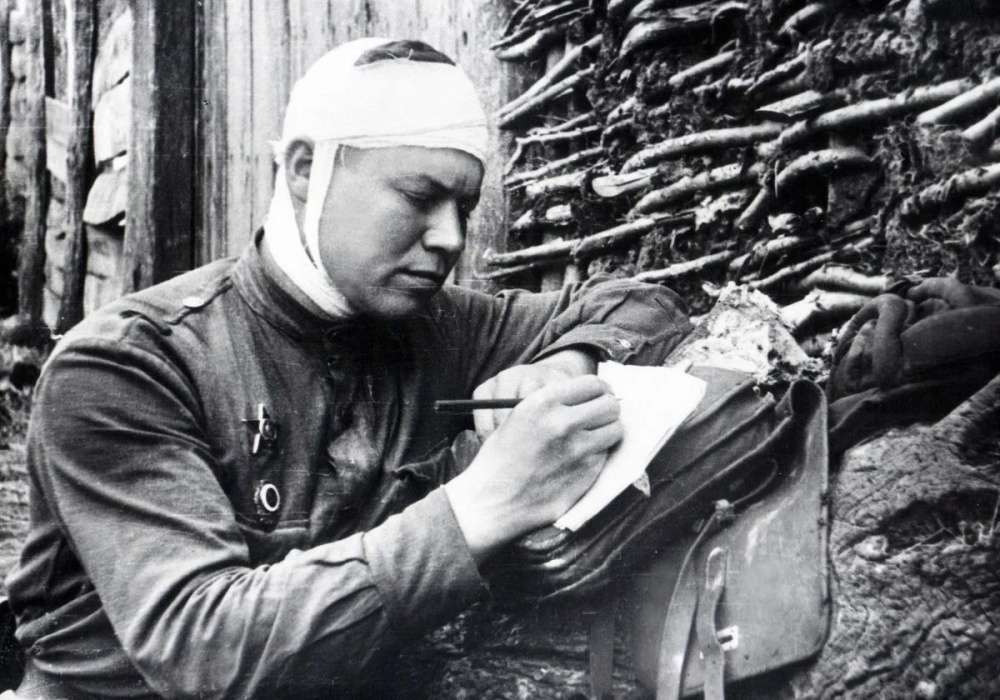 В перерывах между боями, сидя у костров, бойцы вспоминали родной дом, исполняли военные песни.
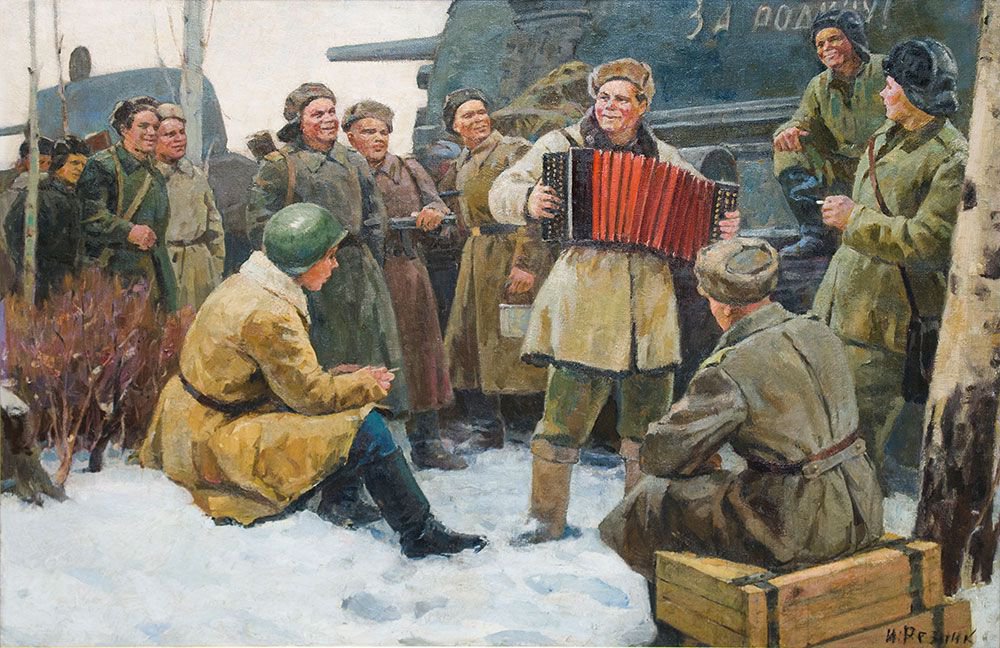 Родину защищали не только мужчины, но и женщины.
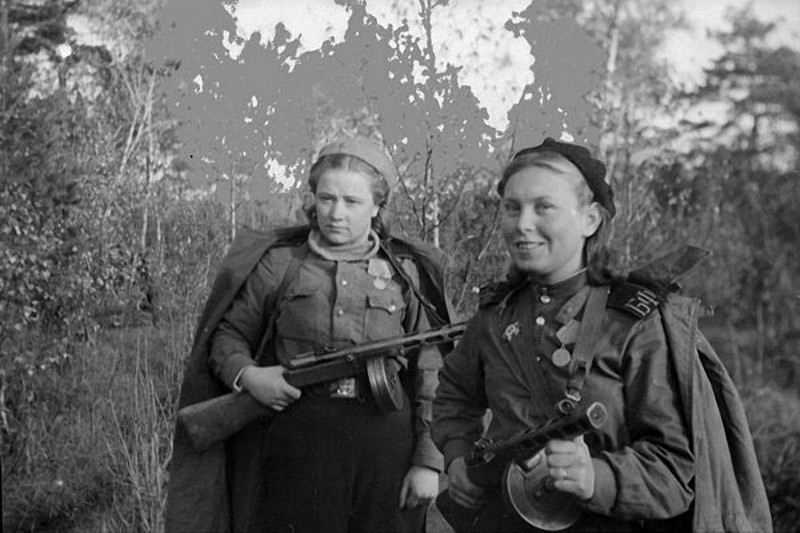 Сестры милосердия
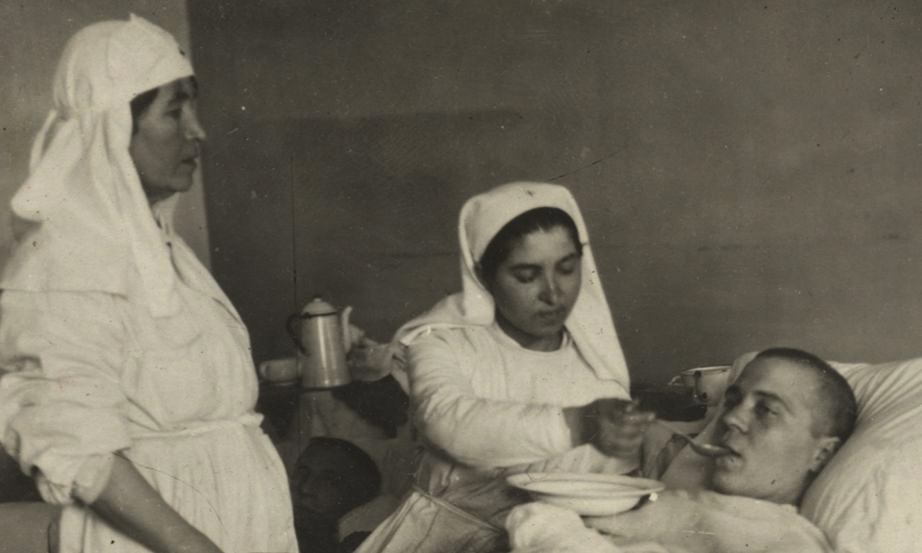 Война закончилась 9 мая 1945 года. Вопреки всему наши люди выстояли и победили.
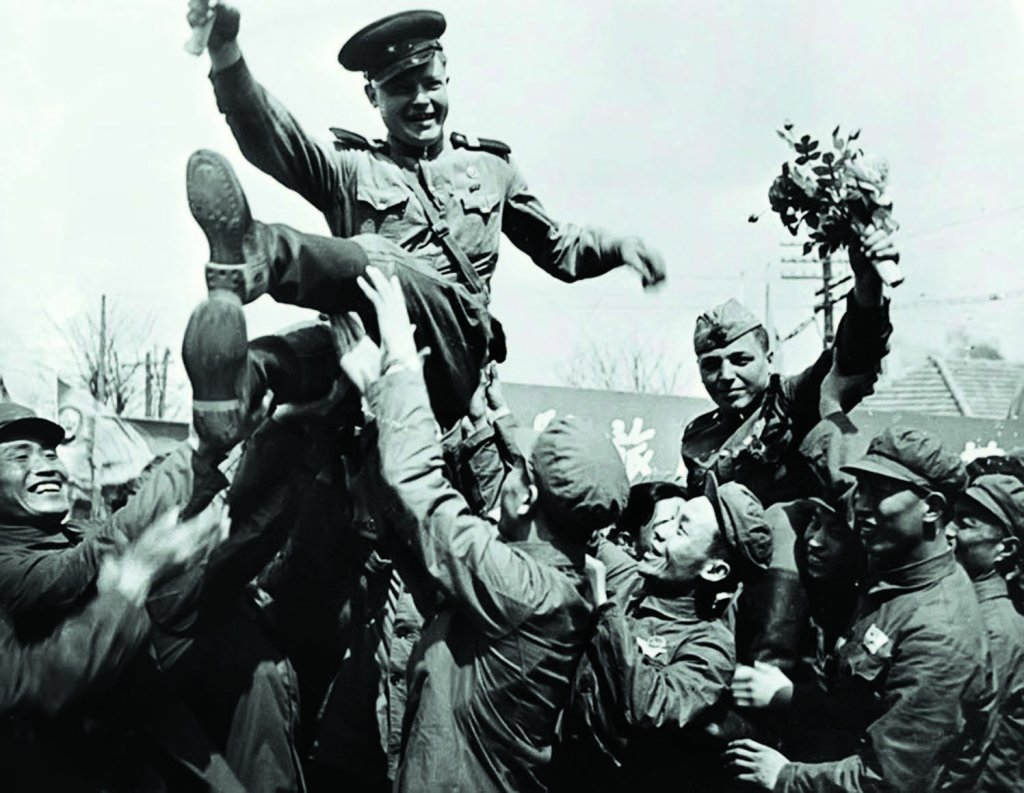 Но не все вернулись домой… Война унесла более 20 миллионов жизней.
9 мая стал в нашей стране великим национальным праздником.
Сегодня мы говорим спасибо нашим ветеранам за их мужество и героизм!
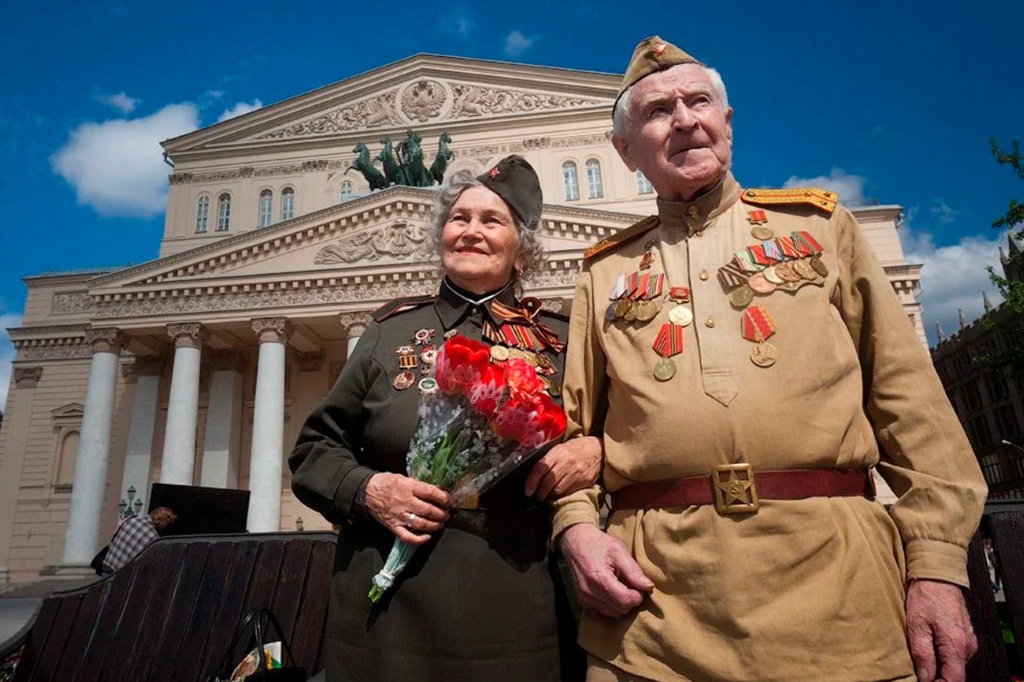 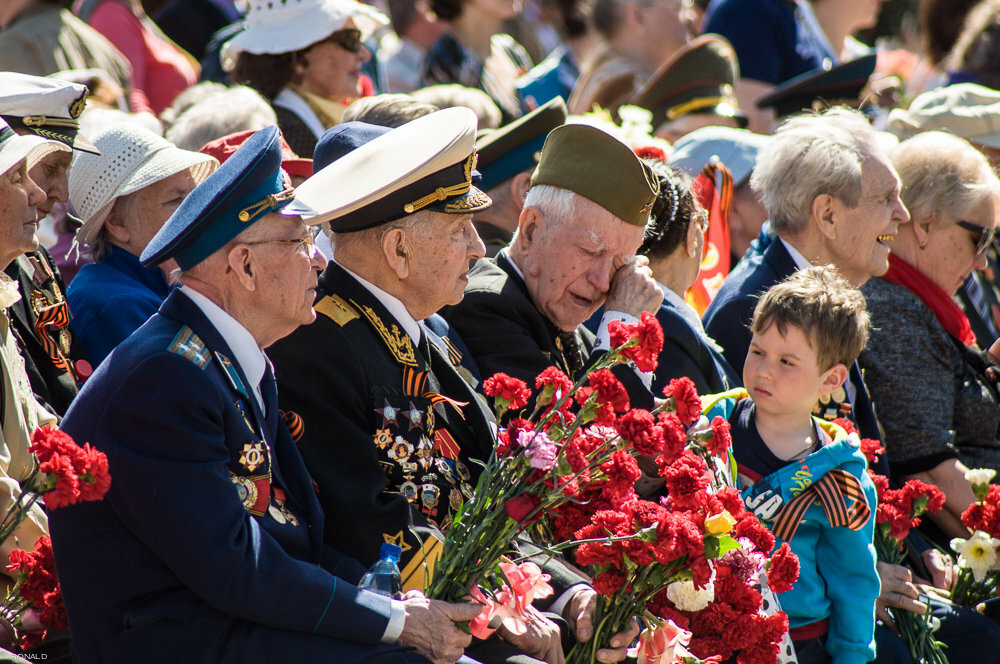 Спасибо героям,Спасибо солдатам ,Что мир подарилиТогда в сорок пятом!
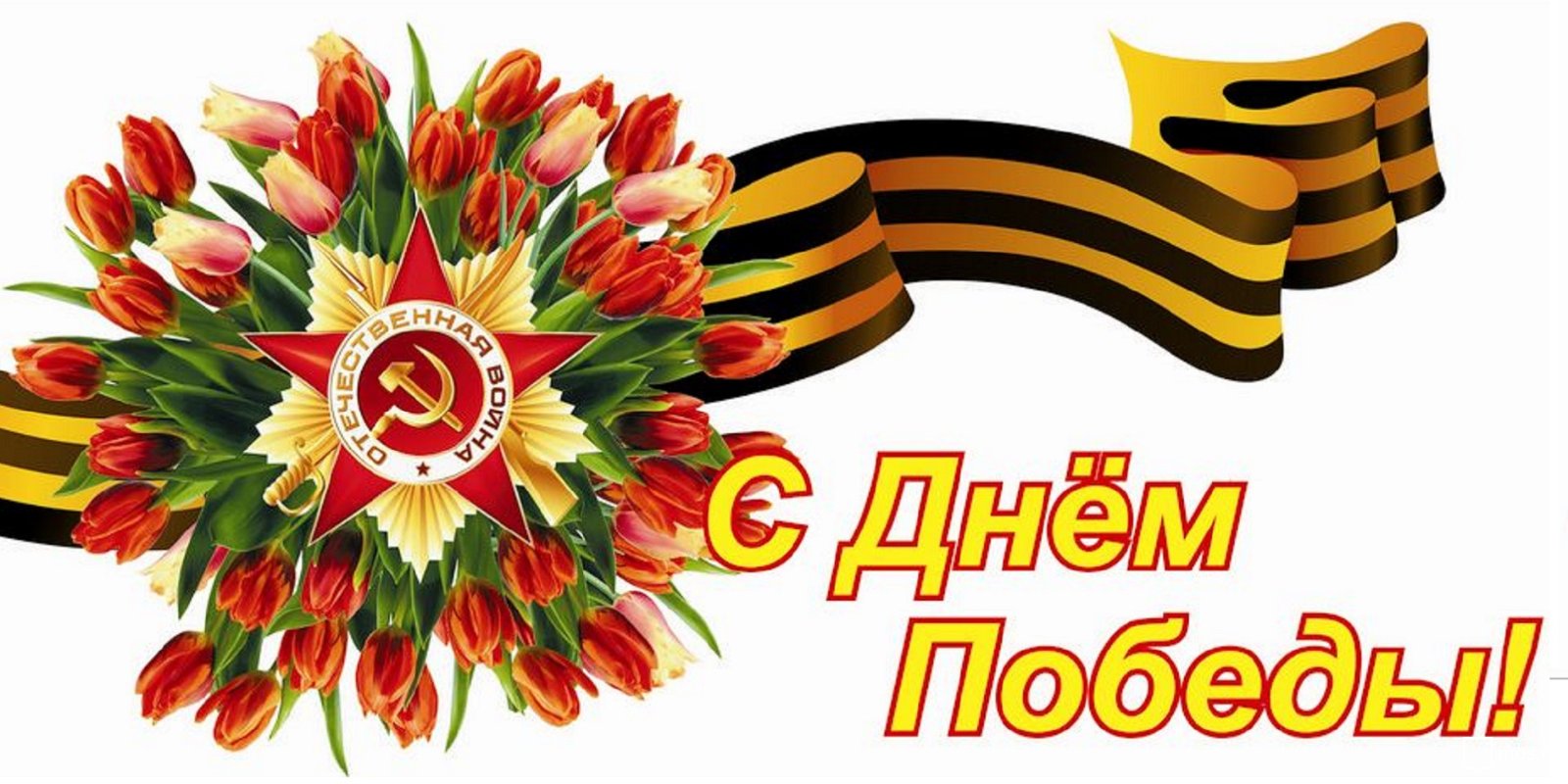